БРОО Общества "Знание" РоссииФедеральное государственное бюджетное образовательное учреждение высшего профессионального образования«РОССИЙСКАЯ АКАДЕМИЯ НАРОДНОГО ХОЗЯЙСТВА И ГОСУДАРСТВЕННОЙ СЛУЖБЫ ПРИ ПРЕЗИДЕНТЕ РОССИЙСКОЙ ФЕДЕРАЦИИ»БРЯНСКИЙ ФИЛИАЛ
Просветительский проект
 «ПРАВО МОЛОДЫХ»
Курск , Брянск 2014
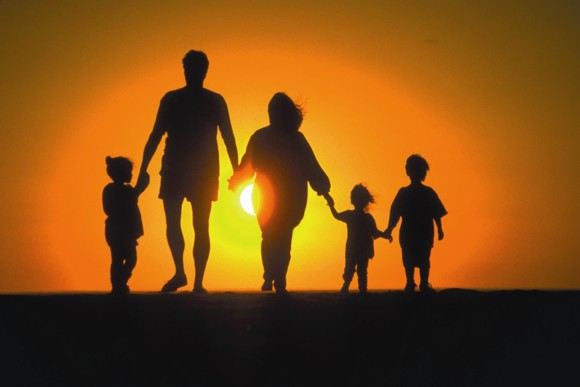 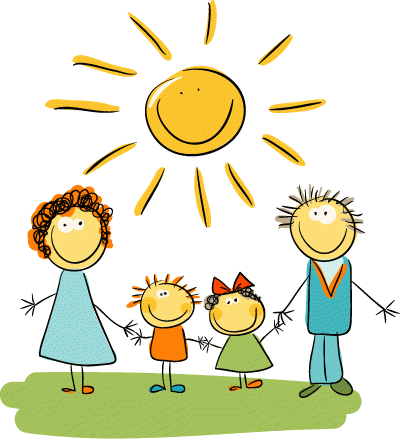 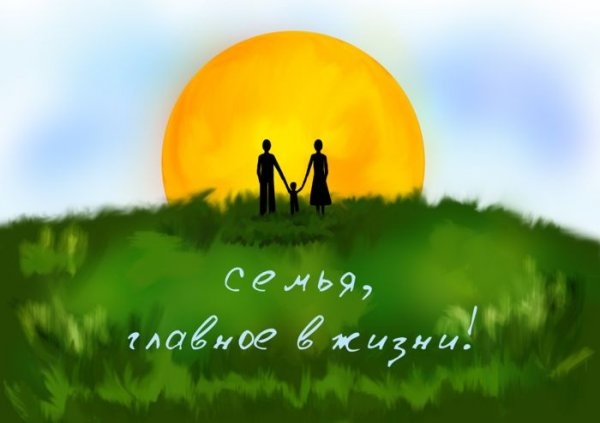 Динамика браков и разводов
Браки
Разводы
Самооценка женщинами влияния дополнительных мер государственной помощи семьям с детьми на решение о рождении ребенка в 2007-2009 гг. (%)
Продолжение таблицы
Цель проекта «Право молодых» - правовое просвещение, повышение правовой грамотности и гражданской активности молодых семей, расширение возможностей правовой информированности каждого члена семьи.

     Задачи проекта: 
повышение правовой культуры и правовая информированность молодых семей; 
формирование правового сознания, воспитание ответственности и уважения к Российскому законодательству;
формирование стремления обращаться к возможностям государственной поддержки; 
повышение гражданско-правовой активности молодых семей через участие в мероприятиях, предусмотренных проектом.
Целевая аудитория проекта: молодые семьи, в том числе семьи, где есть дети (один или более), а также неполные молодые семьи, состоящие из одного молодого родителя и одного и более детей.
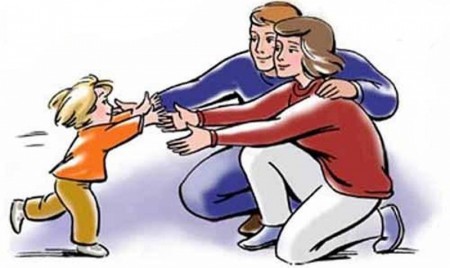 Юридическая клиника
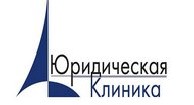 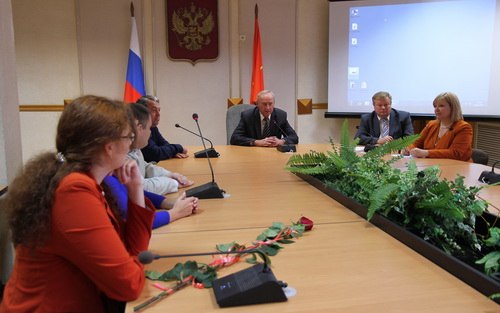 Механизмы реализации проекта в регионе:
привлечение к реализации проекта представителей органов государственной власти и местного самоуправления, координирующих работу с молодыми семьями.
информирование всех заинтересованных лиц о реализации на территории Брянской области проекта «Право молодых» на радио и с помощью объявлений;
обеспечение учебно-методическими материалами участников проекта;
подготовка  материалов  для презентации, итогов реализации проекта; публикация информации о ходе  реализации проекта в СМИ, на сайте.
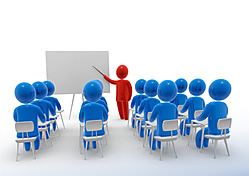 Этапы и сроки реализации Проекта
Реализация Проекта планируется в течение 2014 года:
Тематический план
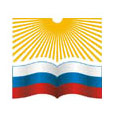 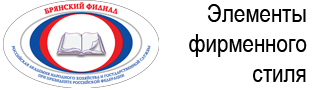 БРОО Общества "Знание" России 
Брянский филиал РАНХиГС
Просветительский проект «Право молодых»
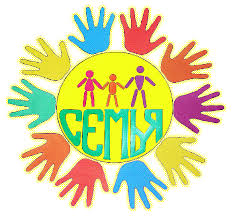